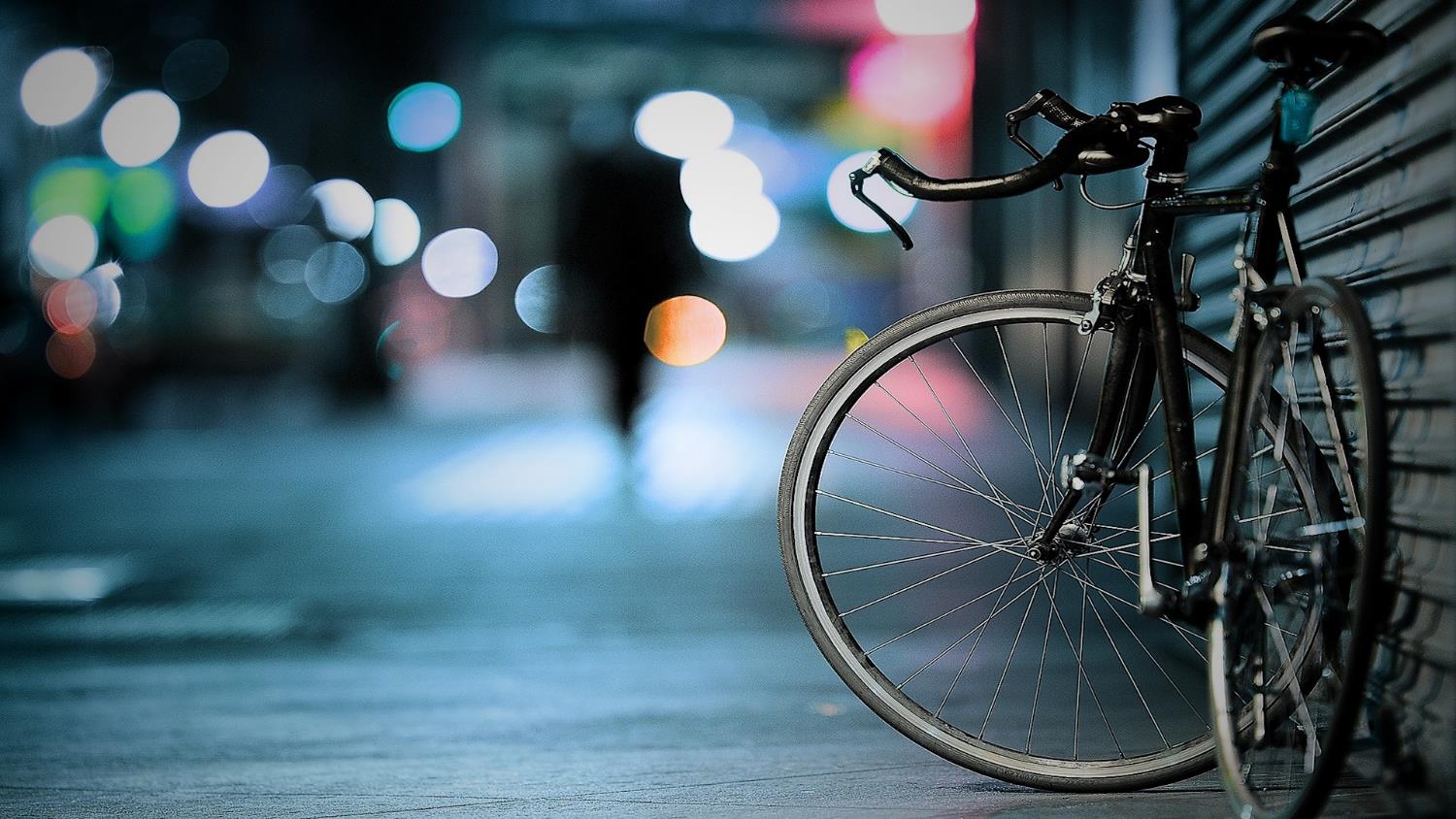 Riattivare l’Europa: in bici e a piedi per uscire dalla quarantenaNiccolò Panozzo, direttore della comunicazione di ECF14 maggio 2020
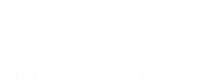 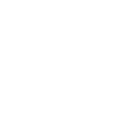 Perché cambiare?
Qualità dell’aria
Sicurezza stradale
Crescita economica (locale)
Traffico
Vivibilità
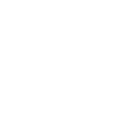 Qualità dell’aria
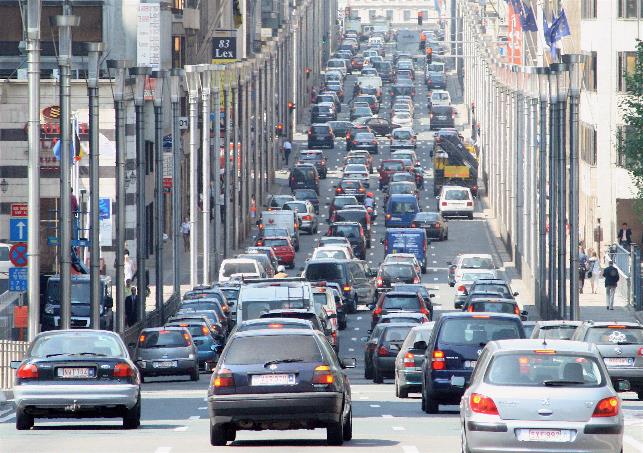 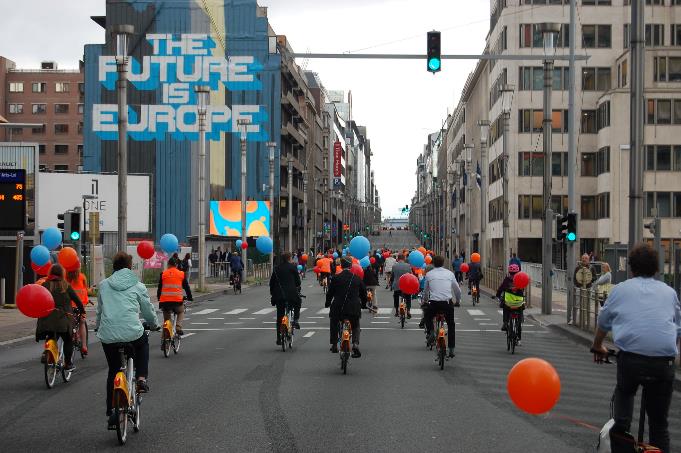 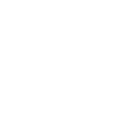 Qualità dell’aria
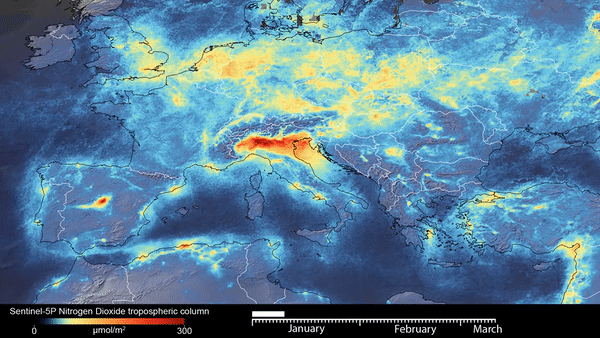 Oltre 400,000 morti premature ogni anno in Europa
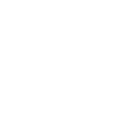 Sicurezza stradale
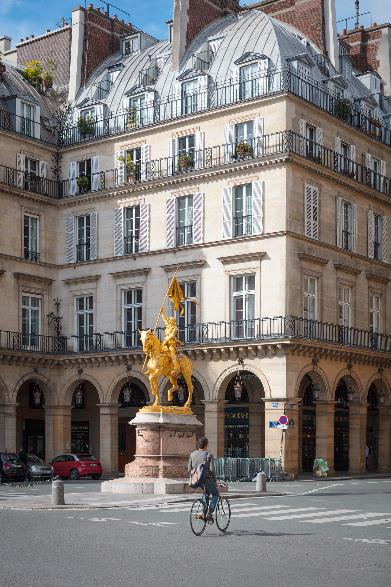 Più di 25,000 morti ogni anno in Europa
Più di 135,000 feriti gravi
Italia al primo posto per morti in strada in UE (+3,300 nel 2018)
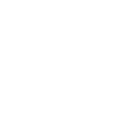 Crescita dell’economia (locale)
Benefici economici per 
+150 miliardi di euro
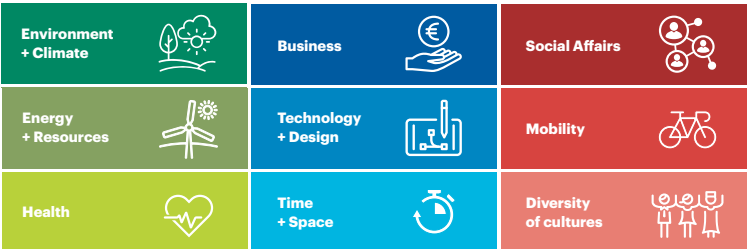 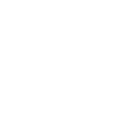 Traffico
«Le città europee sono tra le più lente al mondo. I centri storici molto densi, le strade strette e la rete viaria complessa le rendono poco adatte alle auto. Fortunatamente, i mezzi pubblici e i percorsi ciclabili e pedonali offrono ottime alternative»
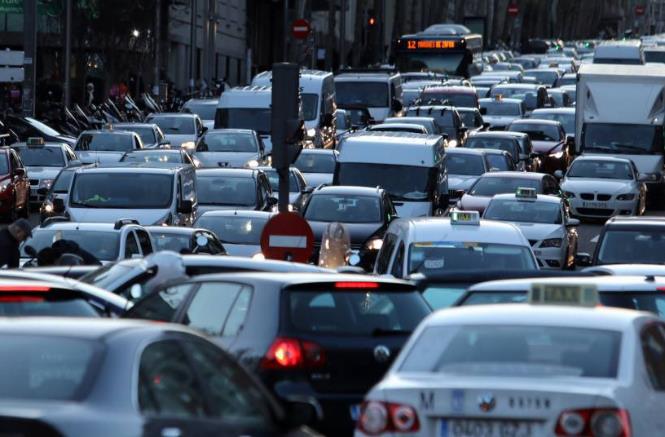 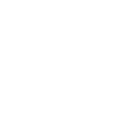 Vivibilità
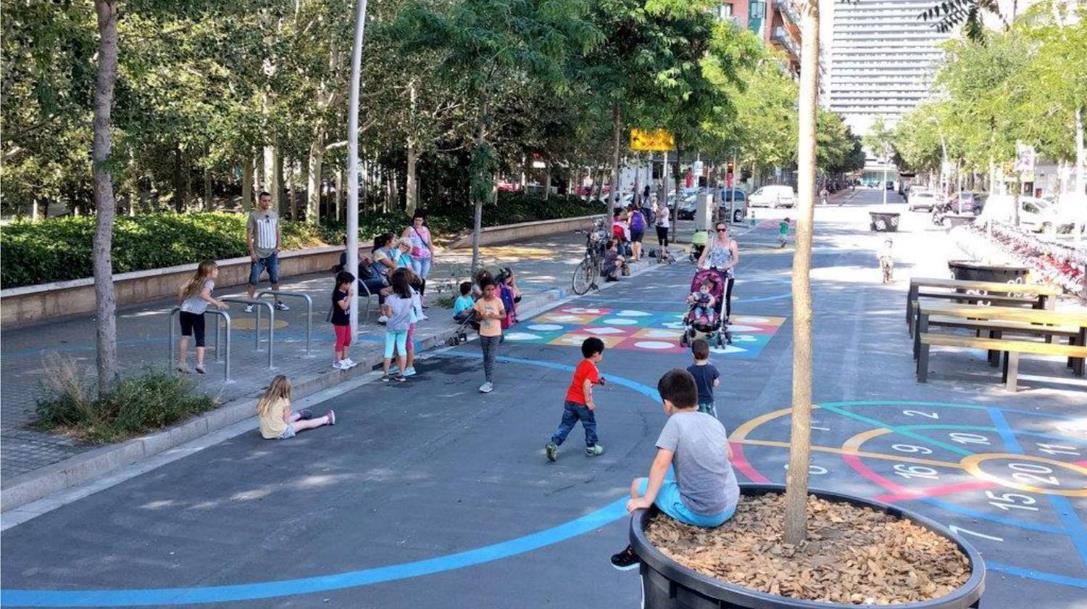 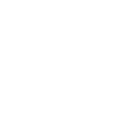 Le nostre raccomandazioni
Una rete di piste ciclabili
Riduzione dei limiti di velocità 
Incentivi e disincentivi
Ciclo-logistica
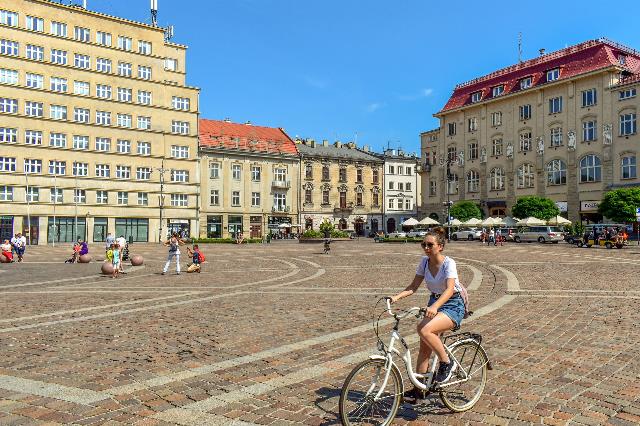 [Speaker Notes: 15500 – website visitors per month]
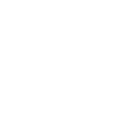 Una rete di piste ciclabili
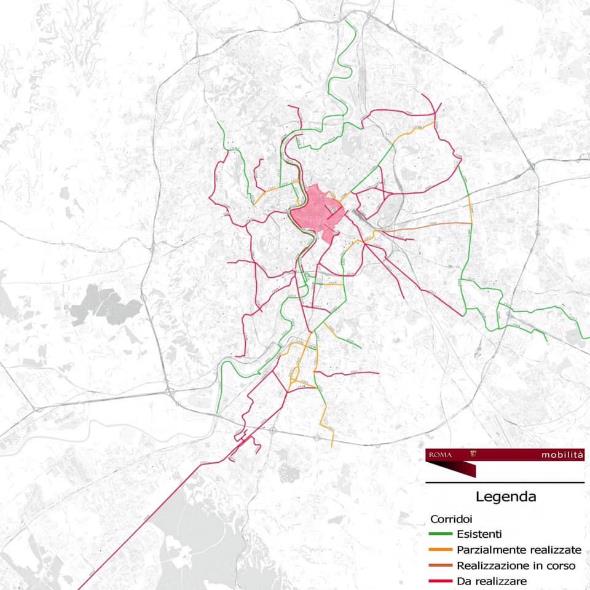 Le piste ciclabili sono il miglior investimento che una città possa fare (costo/beneficio)
95,000km di «piste COVID» in Europa
Transitorie/Permanenti
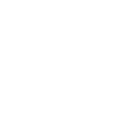 Riduzione dei limiti di velocità
Quarantena = poco traffico = superamento dei limiti = più incidenti
Limite 30km/h come base nei centri urbani
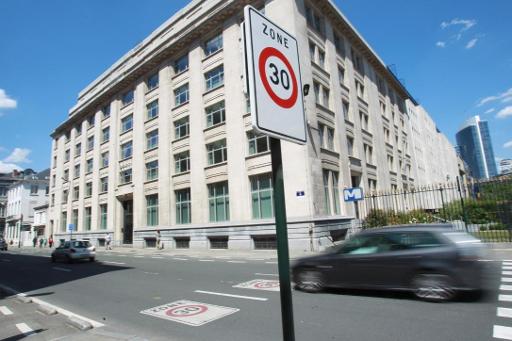 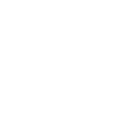 (Dis)Incentivi
Incentivi 
Fondo europeo per le e-bike da €5 miliardi 
Bike2Work
Disincentivi
Pedaggi urbani (Area C)
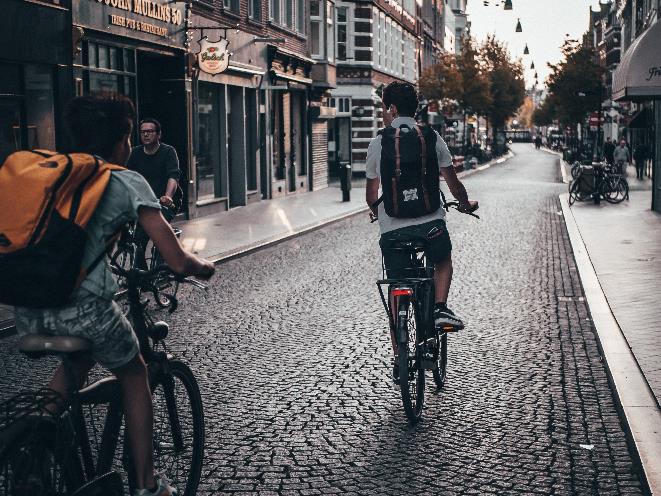 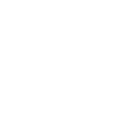 Ciclo-logistica
50% degli spostamenti di merci in città si può fare in cargo bike
GLS a Milano: sostituiti 3 van con 6 cargo bike + spostato sede dentro Area C + assunto nuove persone = più consegne, più impiego,
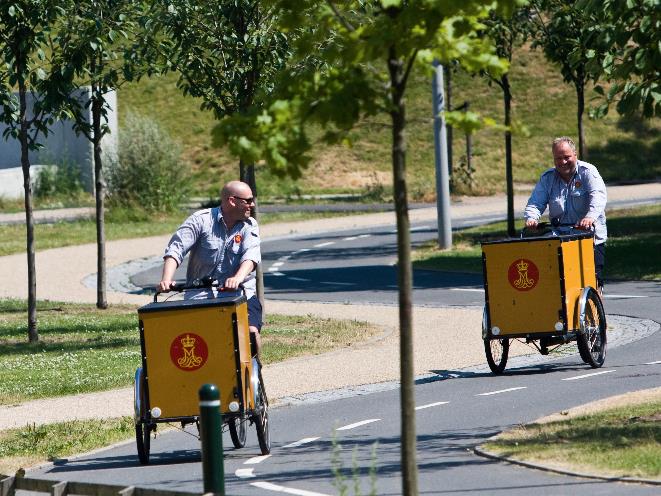 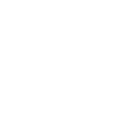 Ciclo-logistica (www.cyclelogistics.eu)
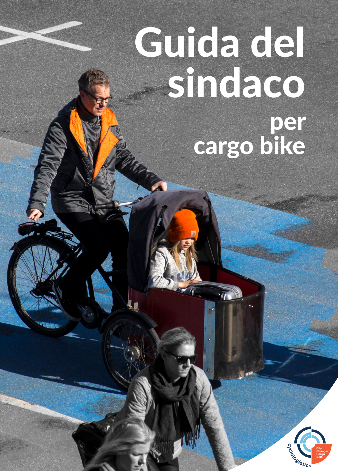 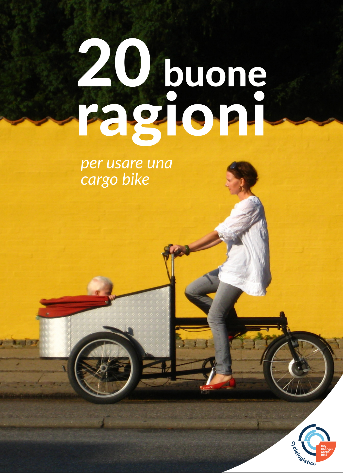 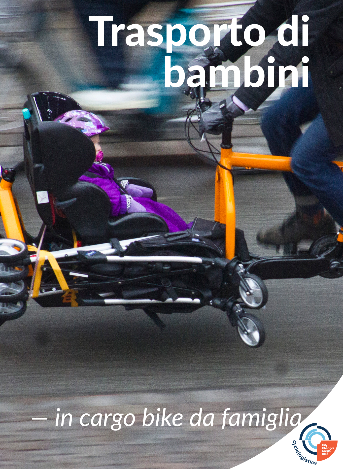 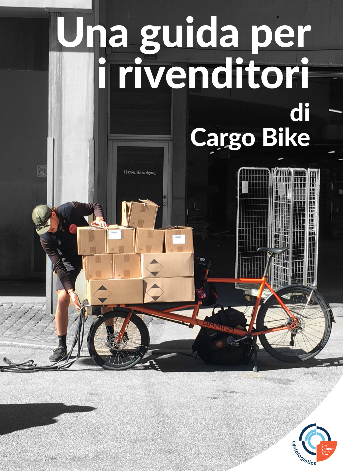 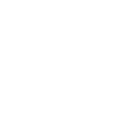 Che cosa si sta facendo?
Riallocazione (temporanea) dello spazio e delle priorità
Riduzione dei limiti di velocità veicolare
Chiusura di strade e piazze alle auto
(Dis)Incentivi fiscali
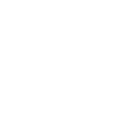 Bogotà, Colombia (metà marzo)
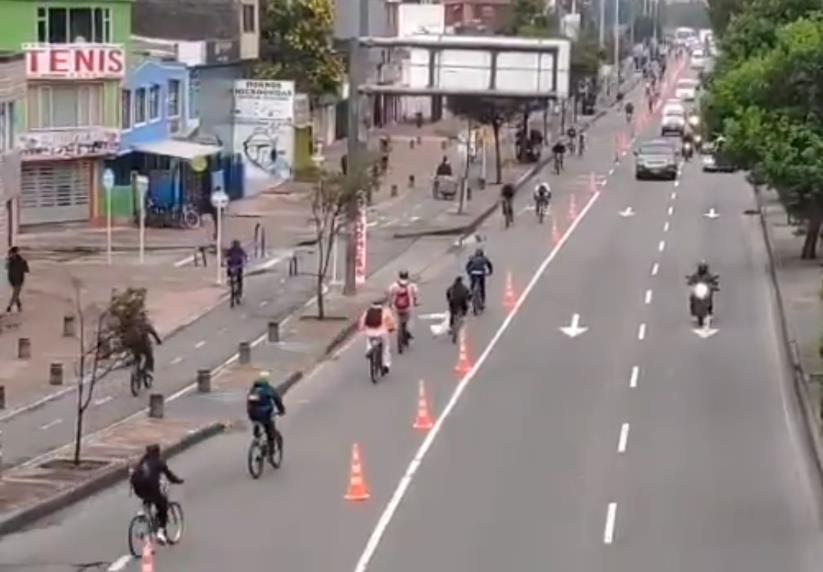 22km in una notte
[Speaker Notes: 15500 – website visitors per month]
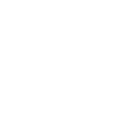 Città del Messico, Messico (fine marzo)
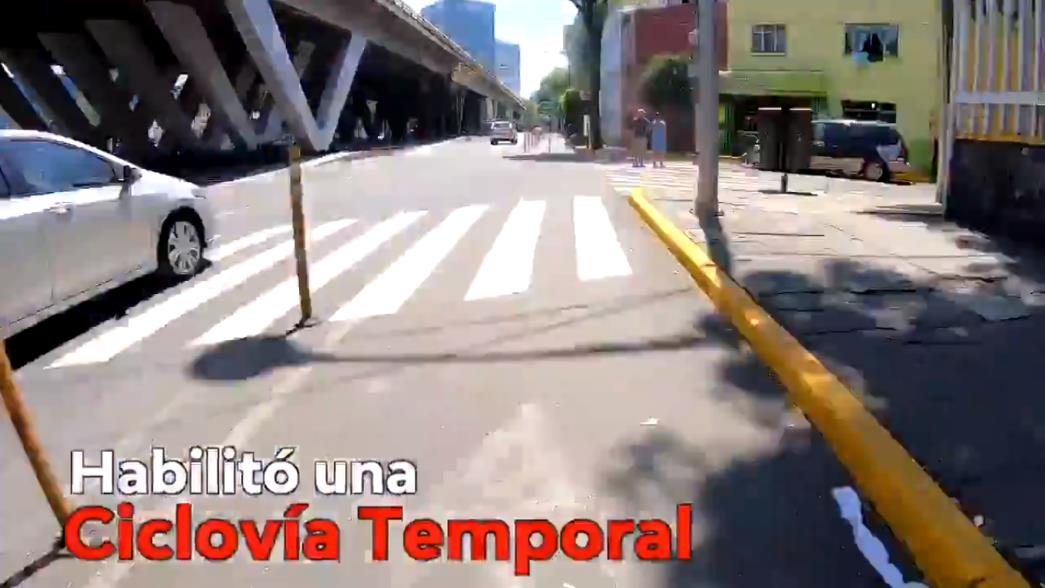 [Speaker Notes: 15500 – website visitors per month]
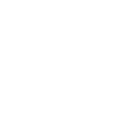 Città del Messico, Messico (fine marzo)
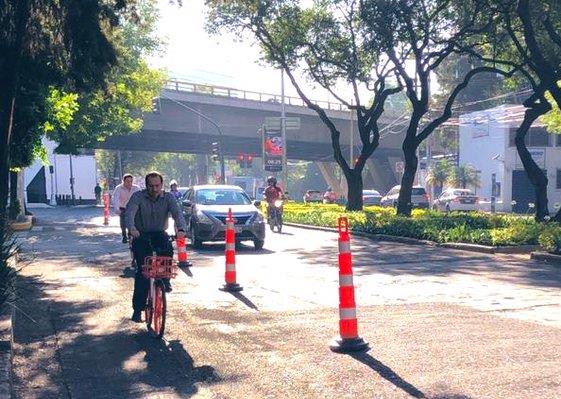 Corridoio strategico da 1.7km
[Speaker Notes: 15500 – website visitors per month]
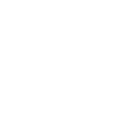 Berlino, Germania (fine marzo)
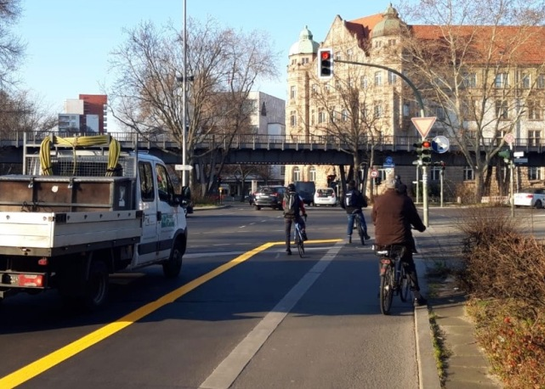 Prima città in Europa a proporre ciclabili provvisorie
[Speaker Notes: 15500 – website visitors per month]
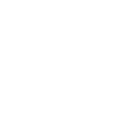 Budapest, Ungheria (inizio aprile)
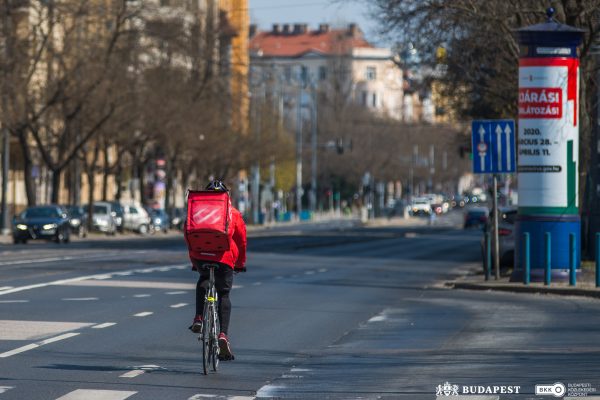 Prima città in Europa a pianificare una rete di ciclabili provvisorie
[Speaker Notes: 15500 – website visitors per month]
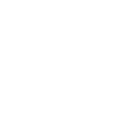 Dublino, Irlanda (metà maggio)
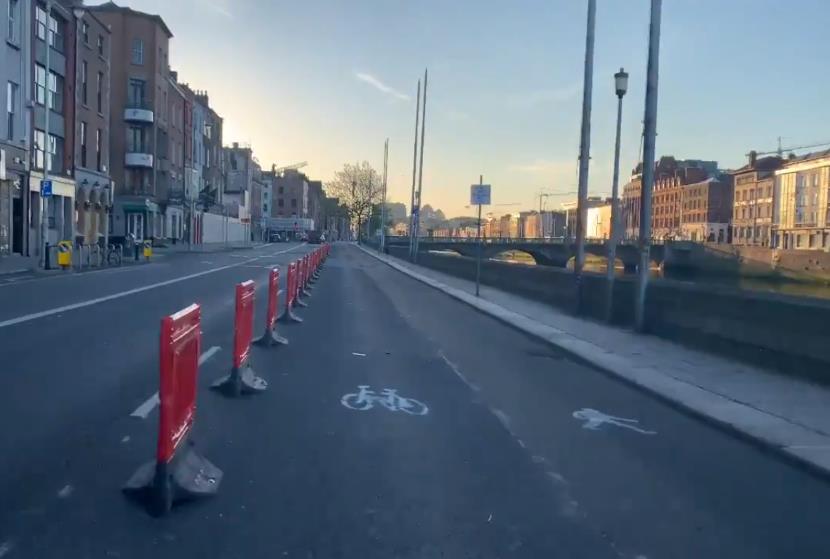 In ritardo sul resto d’Europa (e del mondo), anche le città più restie cominciano a creare ciclabili provvisorie
[Speaker Notes: 15500 – website visitors per month]
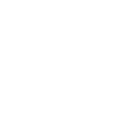 Portland, USA (inizio aprile)
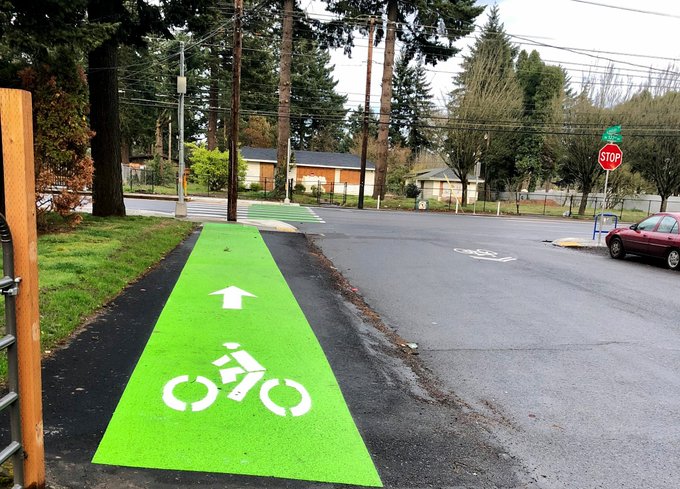 Non tutte le ciclabili escono col buco
[Speaker Notes: 15500 – website visitors per month]
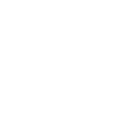 Parigi, Francia (inizio gennaio)
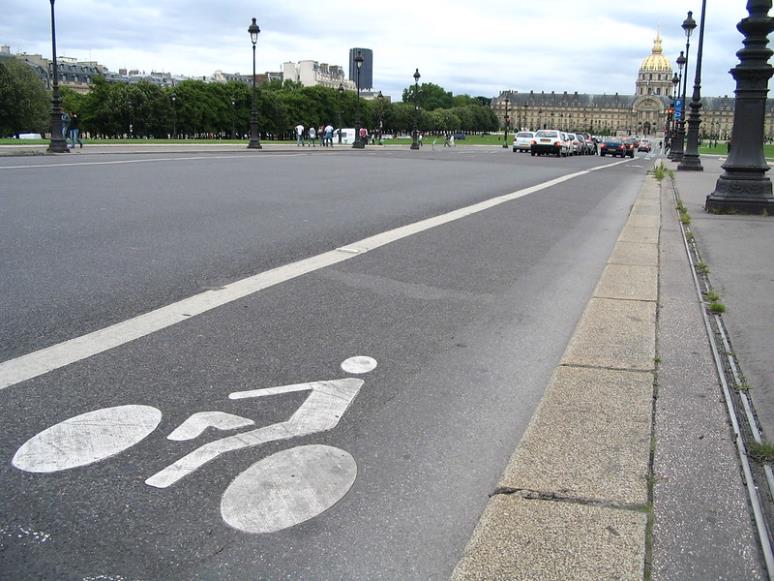 650km di nuove piste ciclabili
Ampliamento del servizio di bike sharing
Chiusura di alcune piazze al traffico
[Speaker Notes: 15500 – website visitors per month]
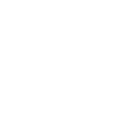 Parigi, Francia (inizio gennaio)
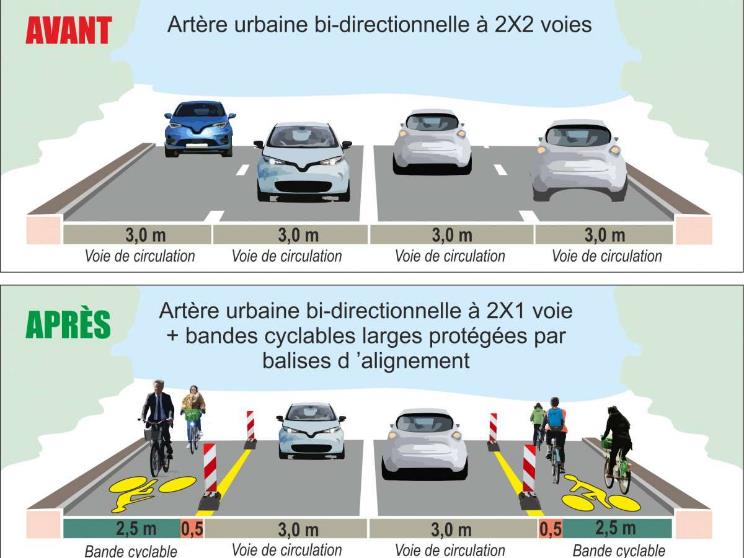 Pianificazione già esistente
Forte volontà politica (Hidalgo + Najdovski)
Approccio olistico

www.streetmix.net
[Speaker Notes: 15500 – website visitors per month]
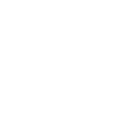 Parigi, Francia (inizio gennaio)
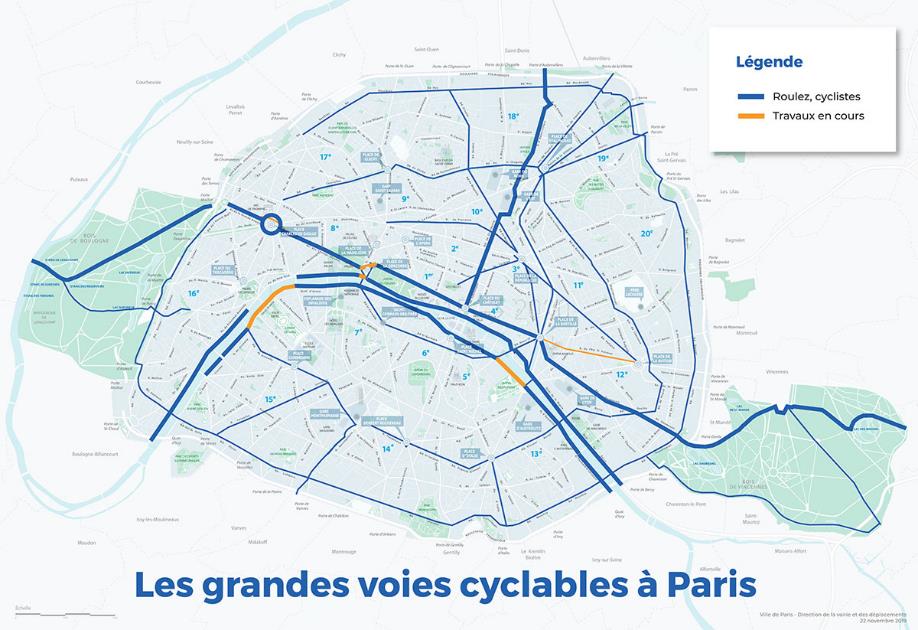 [Speaker Notes: 15500 – website visitors per month]
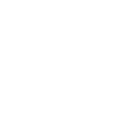 Parigi, Francia (inizio gennaio)
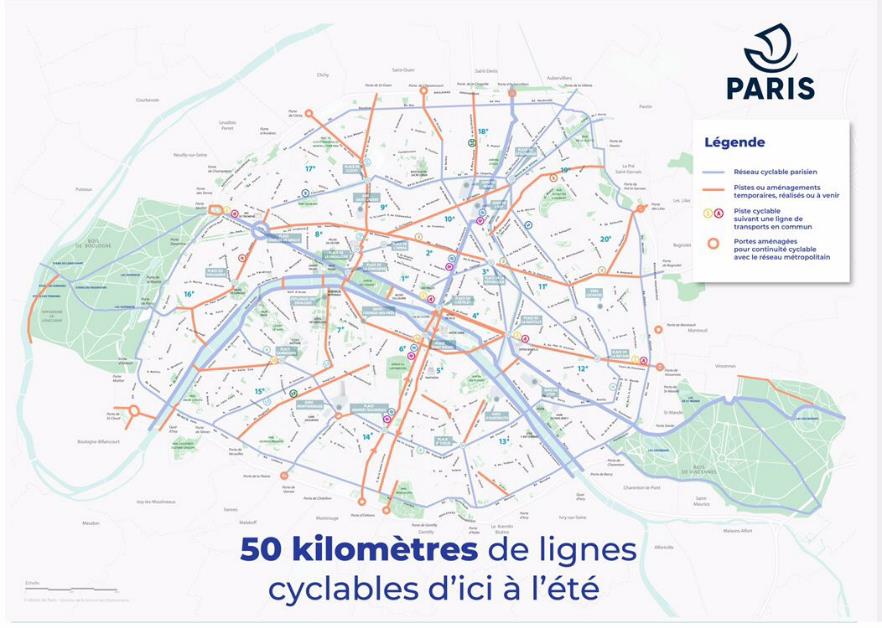 [Speaker Notes: 15500 – website visitors per month]
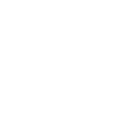 Vienna, Austria (inizio aprile)
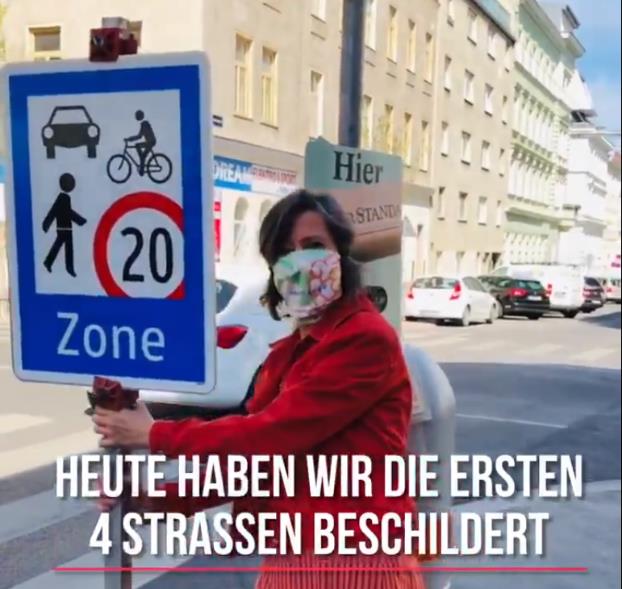 A Vienna inaugurate le strade a 20km/h
Cambia la priorità di utilizzo: l’auto non è più su un piedistallo, ma alla pari con gli altri utenti
[Speaker Notes: 15500 – website visitors per month]
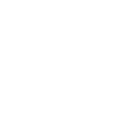 Bruxelles, Belgio (inizio aprile)
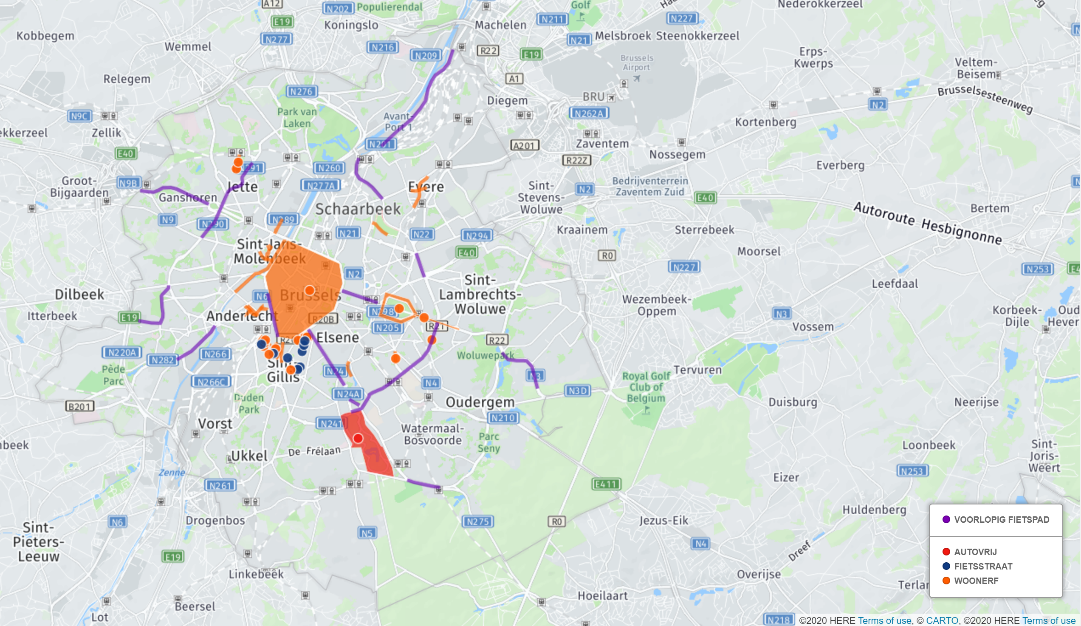 [Speaker Notes: 15500 – website visitors per month]
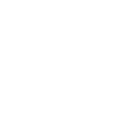 Bruxelles, Belgio (inizio aprile)
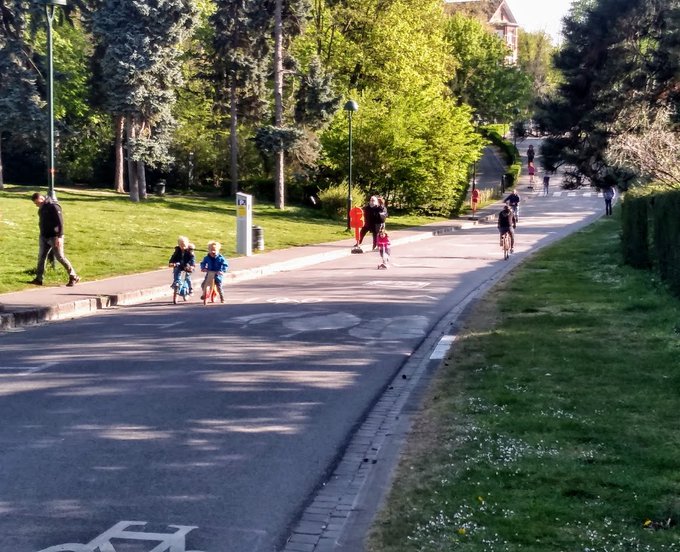 Tutto il «pentagono» a 20km/h
Cambia la priorità di utilizzo: pedoni e ciclisti hannosempre la precedenza
[Speaker Notes: 15500 – website visitors per month]
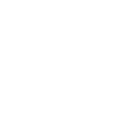 Bruxelles, Belgio (inizio aprile)
Punto di partenza difficile
Piani già esistenti
Forte volontà politica (Van den Brandt + Smet)
Approccio olistico
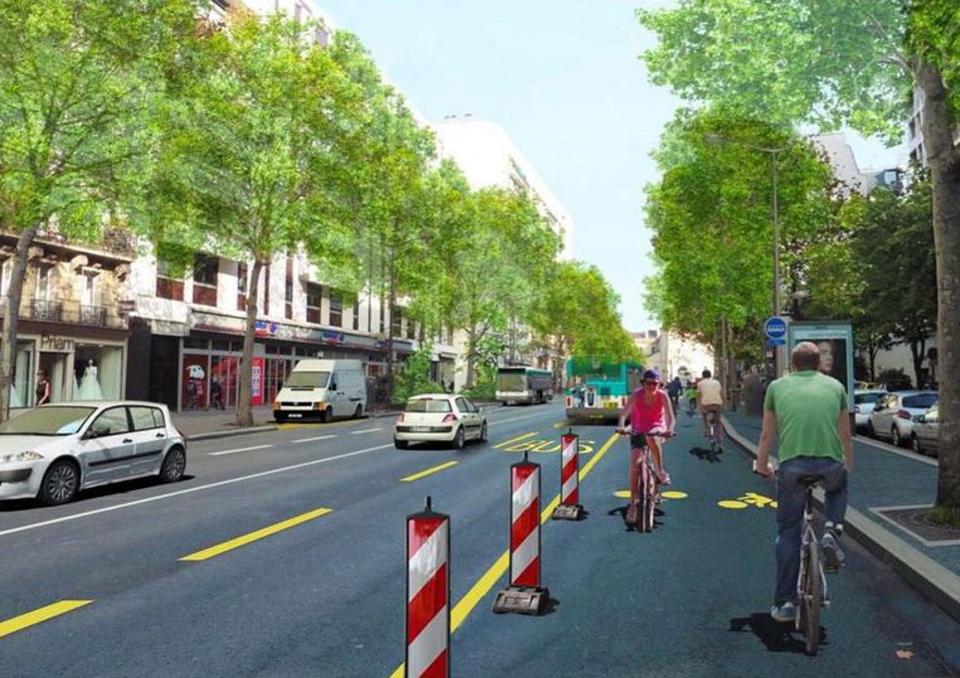 [Speaker Notes: 15500 – website visitors per month]
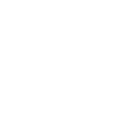 New York City, USA (inizio aprile)
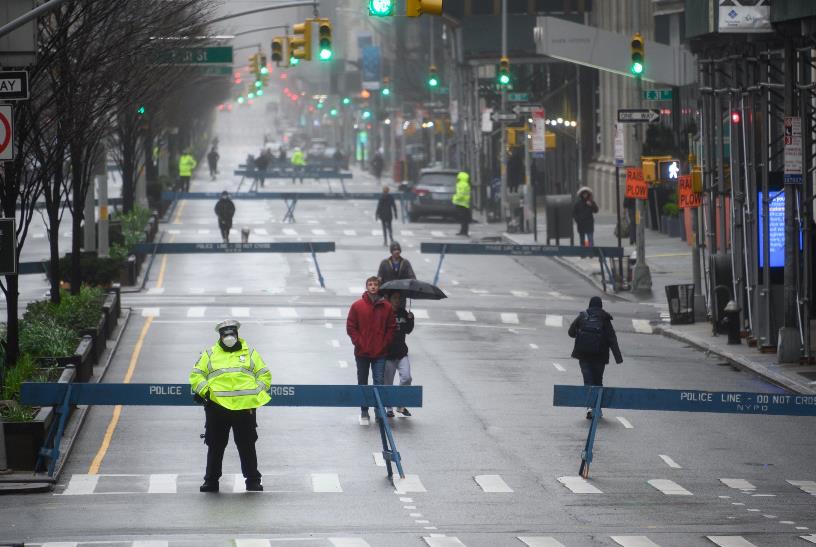 2,4km di strade chiuse al traffico. Tutti i cittadini vivono a 5min da una strada chiusa
[Speaker Notes: 15500 – website visitors per month]
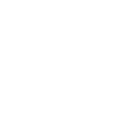 La Valletta, Malta (metà maggio)
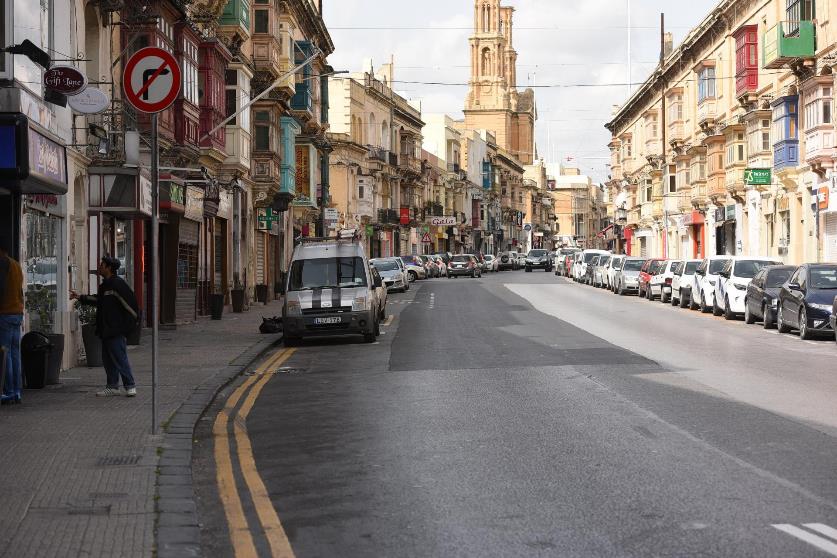 Un piccolo passo per l’umanità, un grande passo per Malta
[Speaker Notes: 15500 – website visitors per month]
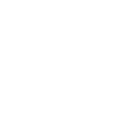 Atene, Grecia (inizio giugno)
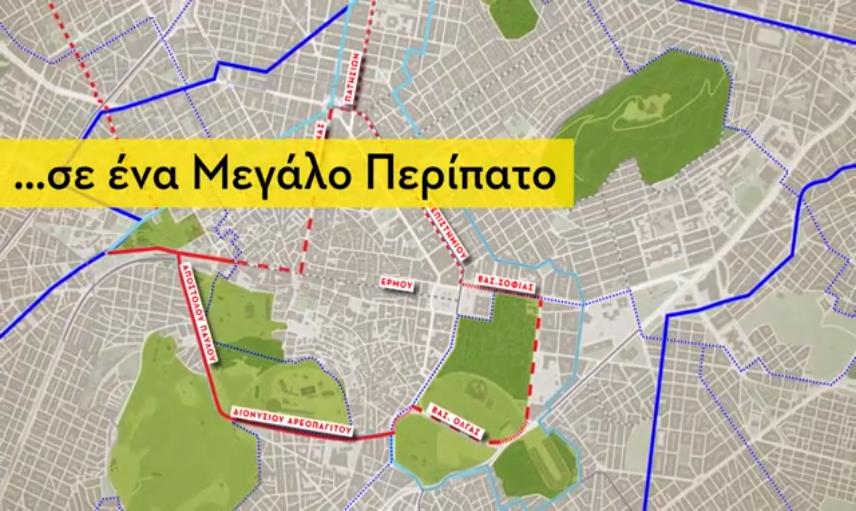 Dalle città più pioneristiche alle più conservatrici
[Speaker Notes: 15500 – website visitors per month]
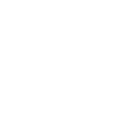 Regno Unito (metà maggio)
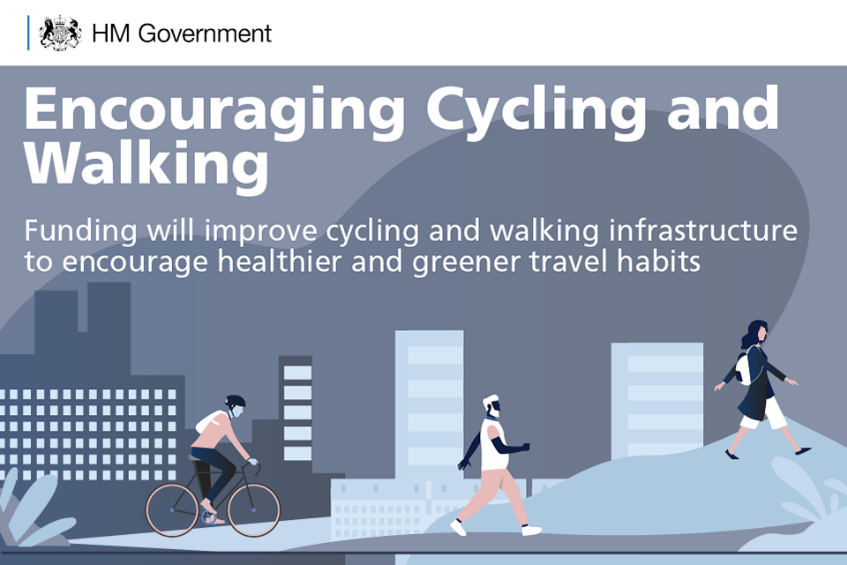 Un pacchetto da £2 miliardi per pedonalità e ciclabilità
Voucher per la riparazione della propria bici
[Speaker Notes: 15500 – website visitors per month]
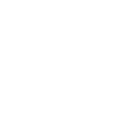 Francia (metà maggio)
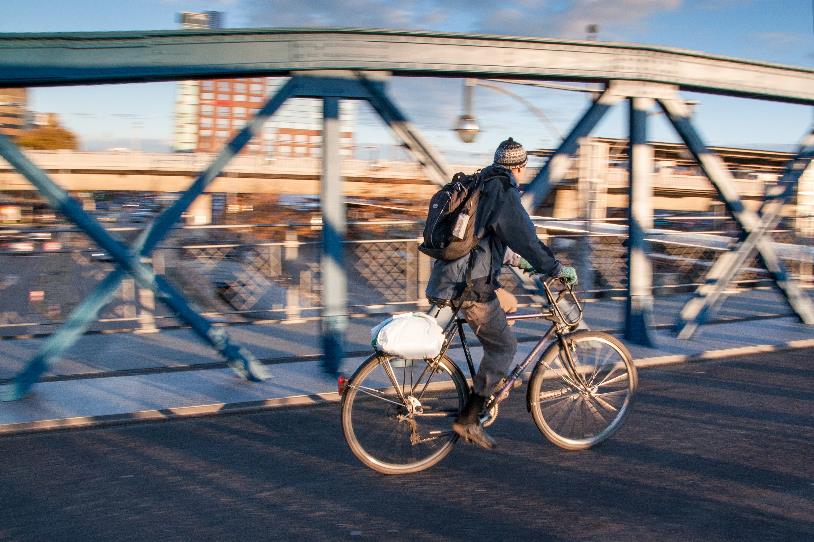 Fino a €400/anno per andare al lavoro senz’auto
Voucher per la riparazione della propria bici
[Speaker Notes: 15500 – website visitors per month]
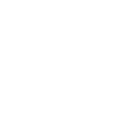 Italia (metà maggio)
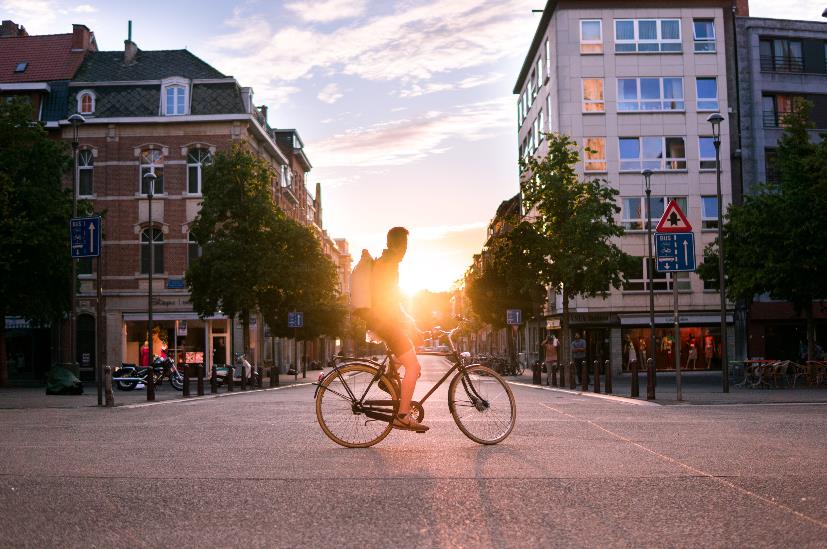 Fino a €500/60% per comprare una bici (elettrica)
[Speaker Notes: 15500 – website visitors per month]
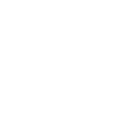 Webinar per il World Bicycle Day
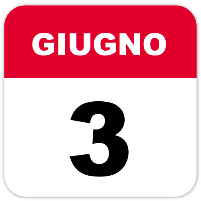 3 giugno, 14.00-15.30



Iscrivetevi alla nostra newsletter
Continuate a pedalare!
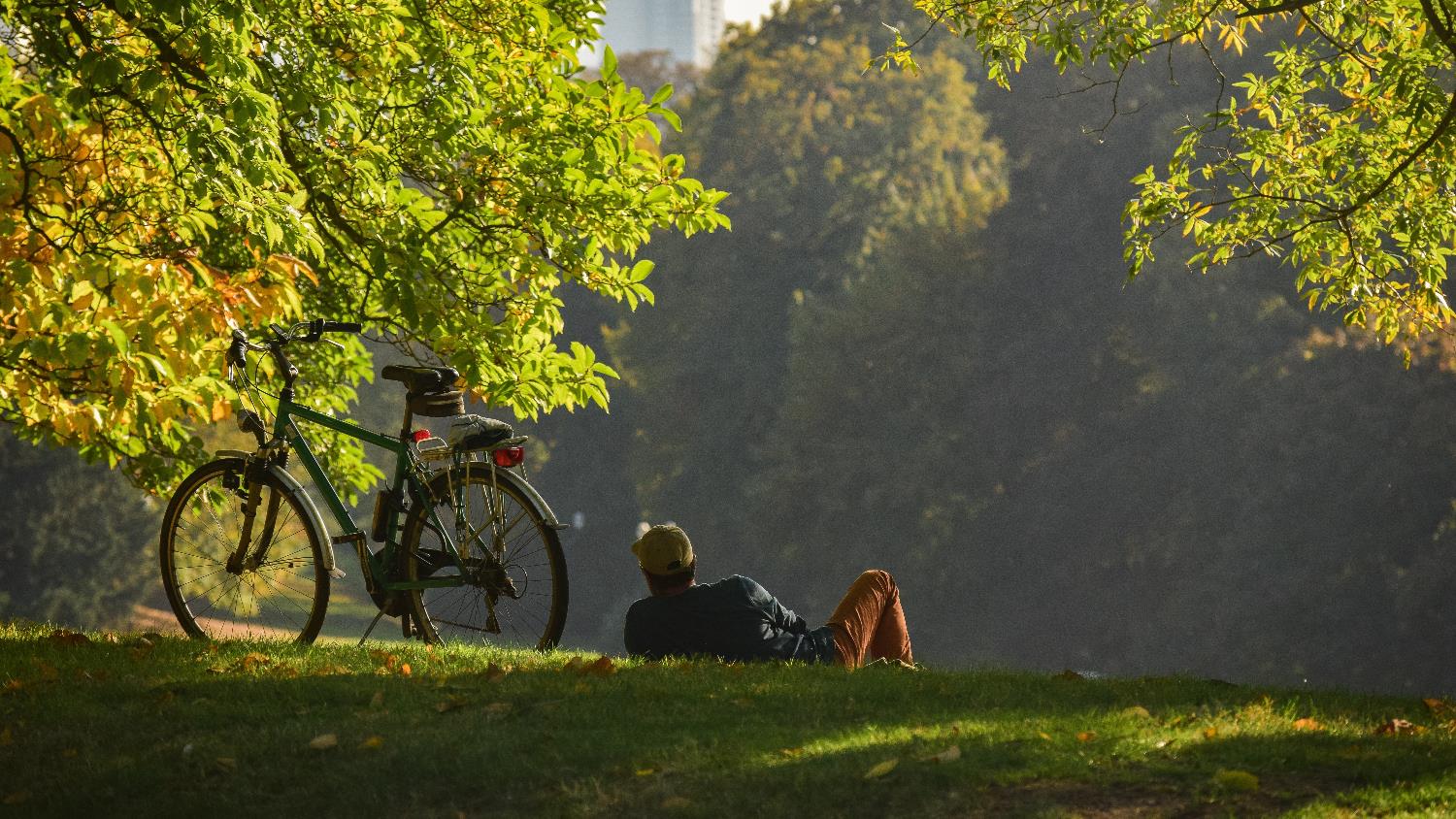 Grazie a tutt*!
Niccolò Panozzo
n.panozzo@ecf.com
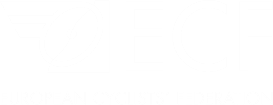